Figure 5.  Temporal evolution of the ERP throughout the delay period (Cue On = 0 ms), illustrating the late negativity. ...
Cereb Cortex, Volume 13, Issue 7, July 2003, Pages 701–715, https://doi.org/10.1093/cercor/13.7.701
The content of this slide may be subject to copyright: please see the slide notes for details.
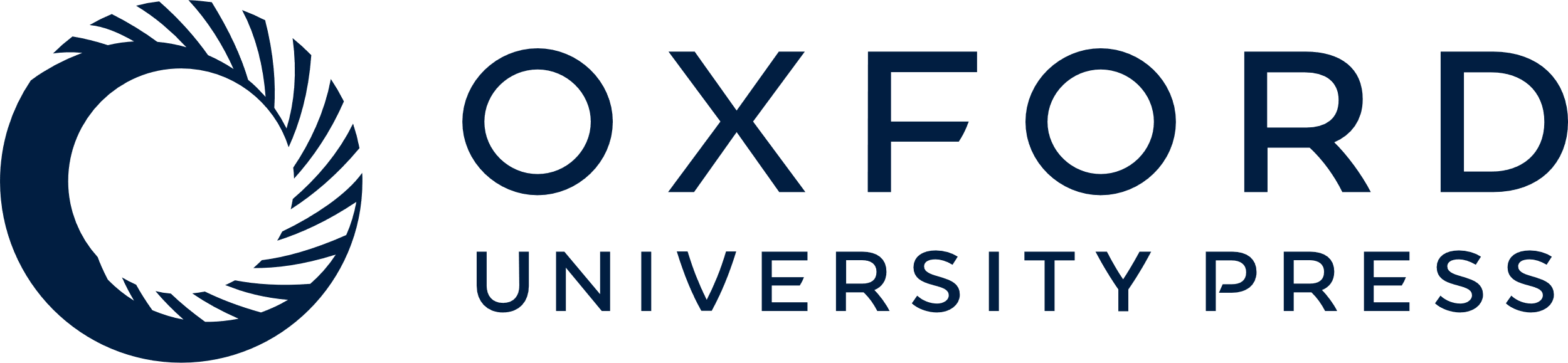 [Speaker Notes: Figure 5.  Temporal evolution of the ERP throughout the delay period (Cue On = 0 ms), illustrating the late negativity. The scalp distribution of potentials at 1100 ms after presentation of the cue (dashed line), i.e. just before the presentation of the target, is illustrated for the cases where the cue was Go. Tasks represented: AX-70, AY-70, BX-70 and XX-CPT.


Unless provided in the caption above, the following copyright applies to the content of this slide: © Oxford University Press]